Perkembangan Sistem Pemerintahan Presidensial di Indonesia(Periode 1945-1949)
Diajukan Untuk Memenuhi Tugas Kapita Selekta PemerintahanPada Program Studi Ilmu Pemerintahan Fakultas Ilmu Sosial dan Ilmu PolitikUniversitas Komputer Indonesia
Oleh:Roziana Lahmini41716022
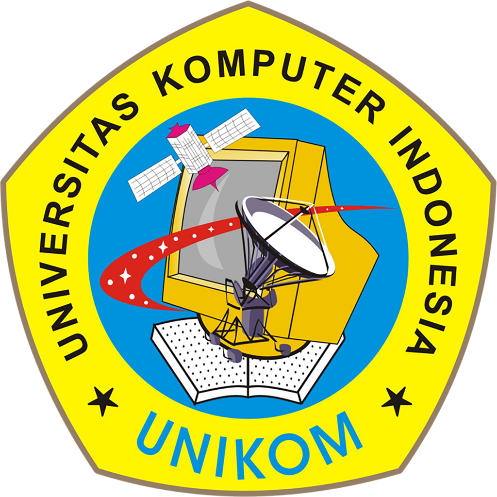 PROGRAM STUDI ILMU PEMERINTAHAN
FAKULTAS ILMU SOSIAL DAN ILMU POLITIK
UNIVERSITAS KOMPUTER INDONESIA
BANDUNG
2020
Latar Belakang
Sejarah sistem pemerintahan presidensial berawal dari lahirnya Negara Amerika Serikat, sebuah negara bekas Koloni Inggris di Benua Amerika untuk memiliki sebuah pemerintahan sendiri yang berdaulat terlepas dari Kerajaan Inggris. Di tahun 1775-1783 terjadi peperangan antara Inggris dengan negara baru Amerika Serikat yang ingin melepaskan diri dari Inggris yang kemudian dimenangkan oleh Amerika Serikat.
	Bentuk penolakan bangsa Amerika terhadap Inggris tercermin dari pembentukan pemerintahan yang berbeda dengan sistem parlementer di Inggris. Salah satu bentuk perbedaannya dengan sistem parlementer itu adalah dengan memberikan kewenangan yang besar terhadap kedudukan presiden.
	Dalam periode ini yang dipakai sebagai pegangan adalah Undang-Undang Dasar Negara Republik Indonesia Tahun 1945, tetapi sudah barang tentu belum dapat dijalankan secara murni dan konsekuen oleh karena bangsa Indonesia baru memproklamirkan kemerdekaannya. Bahwa secara konstitusional Negara Republik Indonesia menganut sistem Presidensial yang berarti bahwa pemegang kendali dan penanggung jawab jalannya pemerintahan negara (kepala eksekutif) adalah Presiden sedangkan menteri hanyalah sebagai pembantu Presiden, hal itu tertuang di dalam batang tubuh dan penjelasan Undang-Undang Dasar Negara Republik IndonesiaTahun 1945.
Beberapa Pasal dalam UUD 1945 yang menyebutkan bahwa system pemerintahan Indonesia menganut sistem presidensial, diantaranya:Pasal 4 ayat (1) berbunyi: “PresidenRepublik Indonesia memegang kekuasaan pemerintah menurut Undang-Undang Dasar”.Pasal 17 ayat (1) berbunyi: “ presiden dibantu oleh menteri-menterinegara”.Pasal 17 ayat (2) berbunyi: “ menteri-menteri itu diangkat dandiberhentikanoleh presiden”.
	Konstitusi dengan jelas menegaskan ciri-ciri sistem presidensial yang dianut oleh Indonesia. Akan tetapi, kondisi pemerintahan Indonesia saat ini memunculkan pertanyaan mengenai sistem pemerintahan yang dianut oleh Indonesia. Biarpun banyak sistem yang dikembangkan berdasarkan sistem presidensial, seperti misalnya pemilihan umum, Indonesia juga masih menganut beberapa corak parlementer, seperti sistem multipartai. Menggabungkan aspek presidensial dengan parlementer sebenarnya dapat menimbulkan masalah. Masalah yang mungkin muncul dari penggabungan ini ialah mengenai siapa yang memegang kekuasaan, bila dalam sistem presidensial sangat jelas presiden sebagai pemegang kekuasaan, tentu berbeda dengan sistem parlementer yang dimana pemegang kekuasaan ada parlemen (dalam hal ini Dewan Perwakilan Rakyat).
Metode Penulisan
Metode penulisan yang digunakan yaitu pendekatan dekriptif. Teknik pengumpulan data merupakan faktor penentu keberhasilan penulisan. Pengumpulan data memiliki tujuan agar mencari dan mengumpulkan data-data yang didapat pada penulis. Adapun metode pengumpulan data adalah studi pustaka
Pembahasan
Menurut (Sarundajang, 2012), sistem pemerintahan presidensial memiliki kelebihan yaitu pemerintahan yang dijalankan oleh eksekutif berjalan relatif stabil dan sesuai dengan batas waktu yang telah diatur dan ditetapkan dalam konstitusi. Sedangkan kelemahan dari sistem pemerintahan presidensial adalah setiap kebijakan pemerintahan yang diambil merupakan bargaining position antara pihak legislatif dan eksekutif yang berarti terjadi pengutamaan sikap representatif – elitis dan bukan partisipatif – populis. 

	Sistem pemerintahan presidensial memisahkan kekuasaan yang tegas antara lembaga Eksekutif, Legislatif dan Yudikatif, sehingga antara yang satu dengan yang lain seharusnya tidak dapat saling mempengaruhi. Menteri-menteri tidak bertanggungjawab kepada Legislatif, tetapi bertanggungjawab kepada Presiden yang memilih dan mengangkatnya, sehingga menteri-menteri tersebut dapat diberhentikan oleh presiden tanpa persetujuan badan legislatif.  Pemisahan kekuasaan antara legislatif, eksekutif, yudikatif biasa kita sebut sebagai trias politica.
Pemisahan kekuasaan antara legislatif, eksekutif, yudikatif biasa kita sebut sebagai trias politica. Menurut Montesquieu, ajaran Trias Politica dikatakan bahwa dalam tiap pemerintahan negara harus ada 3 (tiga) jenis kekuasaan yang tidak dapat dipegang oleh satu tangan saja, melainkan harus masing- masing kekuasaan itu terpisah.  Pada pokoknya ajaran Trias Politica isinya tiap pemerintahan negara harus ada 3 (tiga) jenis kekuasaan yaitu Legislatif, Eksekutif dan Yudikatif, sebagai berikut:
a. Kekuasaan Legislatif (Legislative Power) 
	Kekuasaan Legislatif (Legislative Power) adalah kekuasaan membuat undang-undang. Kekuasaan untuk membuat undang-undang harus terletah dalam suatu badan khusus untuk itu. Jika penyusunan undangundang tidak diletakkan pada suatu badan tertentu , maka akan mungkin tiap golongan atau tiap orang mengadakan undang-undang untuk kepentingannya sendiri.
b. Kekuasaan Eksekutif (Executive Power)  
	Kekuasaan “Eksekutif” adalah kekuasaan untuk melaksanakan undang- undang. Kekuasaan melaksanakan undang-undang dipegang oleh Kepala Negara. Kepala Negara tentu tidak dapat dengan sendirinya menjalankan segala undang-undang ini. Oleh karena itu, kekuasaan dari kepala Negara dilimpahkan (didelegasikan) kepada pejabat-pejabat pemerintah/Negara yang bersama-sama merupakan suatu badan pelaksana undang-undang (Badan Eksekutif). Badan inilah yang berkewajiban menjalankan kekuasaan Eksekutif.

c. Kekuasaan Yudikatif atau Kekuasaan Kehakiman (Yudicative Powers) 
	Adalah kekuasaan yang berkewajiban mempertahankan undang-undang dan berhak memberikan peradilan kepada rakyatnya. Badan Yudikatif adalah yang berkuasa memutus perkara, menjatuhkan hukuman terhadap setiap pelanggaran undang-undang yang telah diadakan dan dijalankan. Walaupun pada hakim itu biasanya diangkat oleh Kepala Negara (Eksekutif) tetapi mereka mempunyai kedudukan yang istimewa dan mempunyai hak tersendiri, karena hakim tidak diperintah oleh Kepala Negara yang mengangkatnya, bahkan hakim adalah badan yang berhak menghukum Kepala Negara, jika Kepala Negara melanggarnya.
Diskusi
Kesimpulan
Setelah pembahasan di atas, maka dapat disimpulkan bahwa pelaksanaansistem presidensial di Indonesia masih memiliki banyak kekurangan. Pembagian kekuasaan nampaknya tidak berlaku seimbang, dan terkesan dimanfaatkan segelintir pihak. Sistem presidensial sebenarnya sangat relevan dipraktikan di Indonesia bila melihat karakteristik bangsa dan negara, sayangnya pada praktiknya masih jauh dari kata cukup.